Муниципальное бюджетное 
общеобразовательное учреждение
«Средняя общеобразовательная школа №19»
Стратегия 
развития школы
2020-2021 гг.
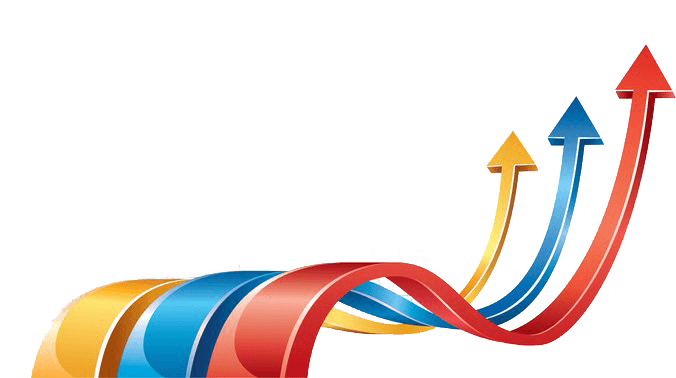 Состав учащихся школы
Средняя наполняемость – 22,2
СОЦИАЛЬНЫЙ ПОРТРЕТ
Неполные семьи – 112/ детей 124
Многодетные семьи – 102 / детей – 120
Опекаемые – 11
Малообеспеченные – 272/детей – 287 (76%)
Различные группы учёта -  16
МБОУ «Школа №19»
Кадровый потенциал
Общее количество педработников – 26 человек
Женщины – 25
Мужчины – 1
Руководящий состав – 3 человек 
(прошли переподготовку по программе 
«Менеджмент в образовании»)
Средний возраст педагогов 40 лет. 
6 педагогов (23%) являются выпускниками нашей школы
Молодые специалисты – 5 человек
МБОУ «Школа №19»
Рейтинг качества образования
Качество образования, %
МБОУ «Школа №19»
Рейтинг качества образования
ЕГЭ
ОГЭ
МБОУ «Школа №19»
Инклюзивное образование
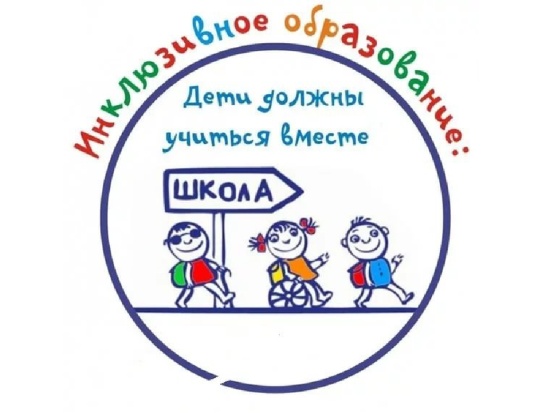 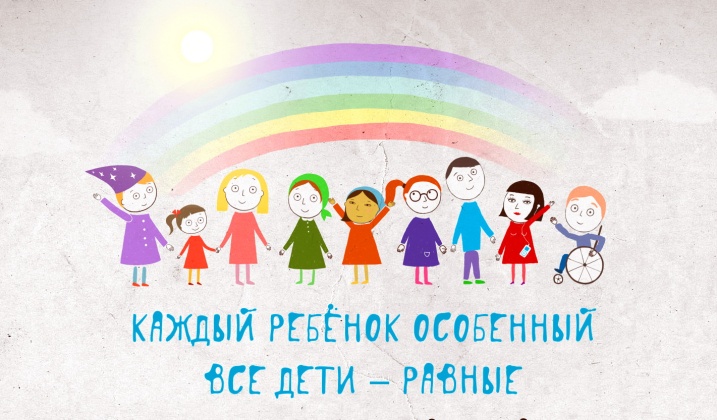 МБОУ «Школа №19»
Краткий анализ проблемных вопросов
По результатам анализа работы выявлены следующие проблемы:
Низкие показатели успеваемости в школе.
Низкие показатели качества обучения.
Наличие обучающихся, оставленных на повторное обучение (ежегодно 5-6 обучающихся).
Наличие обучающихся, не справившихся с ОГЭ в основной период.
Низкая мотивация к обучению учащихся и незаинтересованность родителей в обучении своих детей.
Дефицит педагогических кадров.
Недостаточное материально-техническое оснащение школы.
МБОУ «Школа №19»
Основные направления в стратегии развития образовательного учреждения
Кадровый потенциал
Повышение качества образования
Инклюзивное образование и его развитие
Охват учащихся дополнительным образованием
Материальная база и условия обучения
Безопасное образовательное пространство
МБОУ «Школа №19»
Проблемный портрет
Проблема – качество образования
Факторы риска и меры их устранения
1. Недостаточная компетентность педагогов
Анализ профессиональных затруднений педагогов и создание ИОМов педагогов по результатам исследования
Обучение педагогов технологии индивидуализации обучения и методик, повышающих мотивацию учащихся, оценочным процедурам ВПР,ГИА
Активизация наставничества педагогов (также через сетевое взаимодействие)
2. Низкий уровень оснащения школы
Приобретение оборудования в кабинеты в соответствии с САНПиН
Оснащение кабинетов химии и физики
Приобретение комплектов робототехники, оснащение кабинета технологии (мальчики)
3.Низкая учебная мотивация
Составление ИОМ для обучающихся с низкими результатами обучения
Обновление содержания и форм проведения внеурочной деятельности с учетом потребностей учащихся
Работа ППК на основе анализа психолого-педагогических диагностик
4.Низкий уровень вовлеченности родителей
Создание клуба «Школа родительского мастерства»
Активное привлечение родителей в школьную жизнь
Развитие открытости ОО через доступные родителям Интернет-сервисы
5. Дефицит педагогических кадров
Переподготовка педагогов
Направление на обучение в педагогические учреждения выпускников школы
Сетевое взаимодействие
МБОУ «Школа №19»
Недостаточная предметная и методическая компетентность педагогов
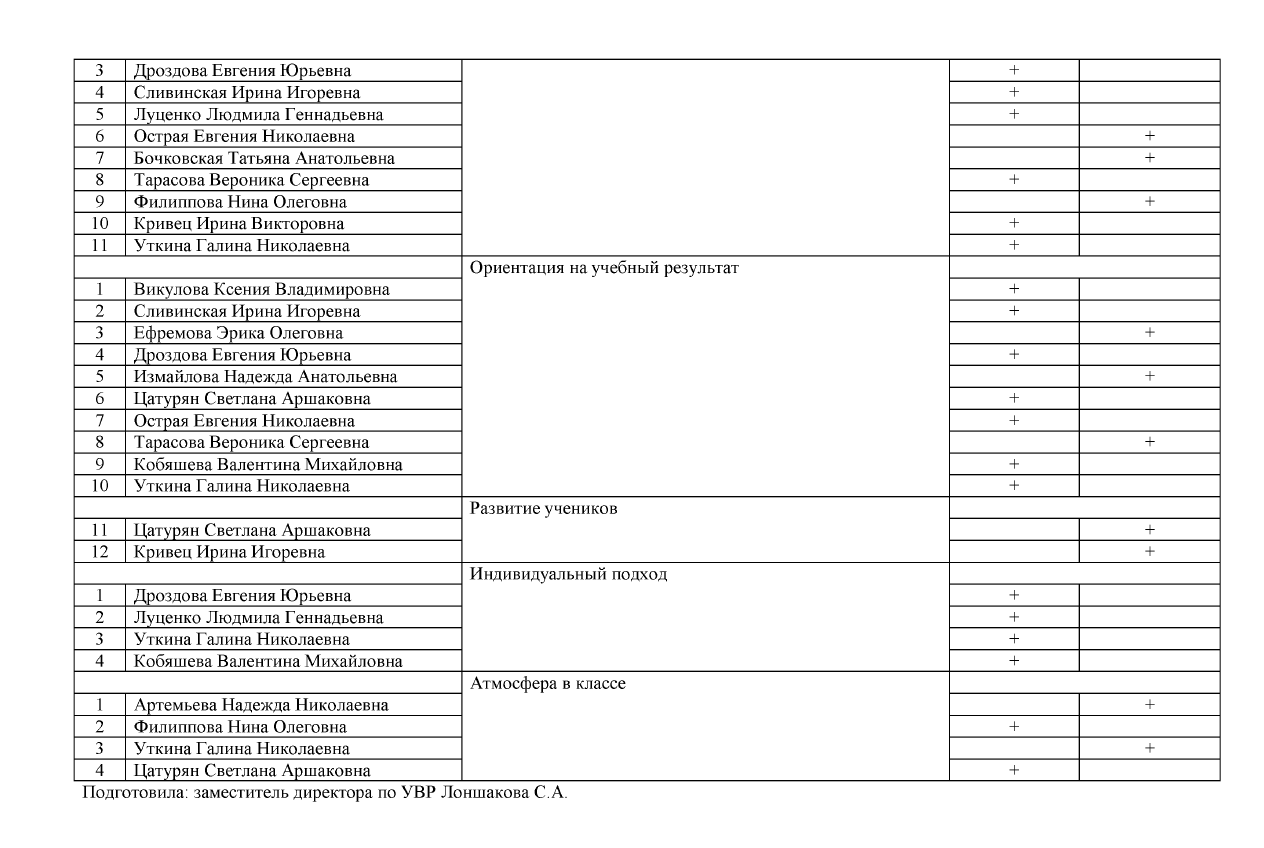 МБОУ «Школа №19»
Недостаточная предметная и методическая компетентность педагогов
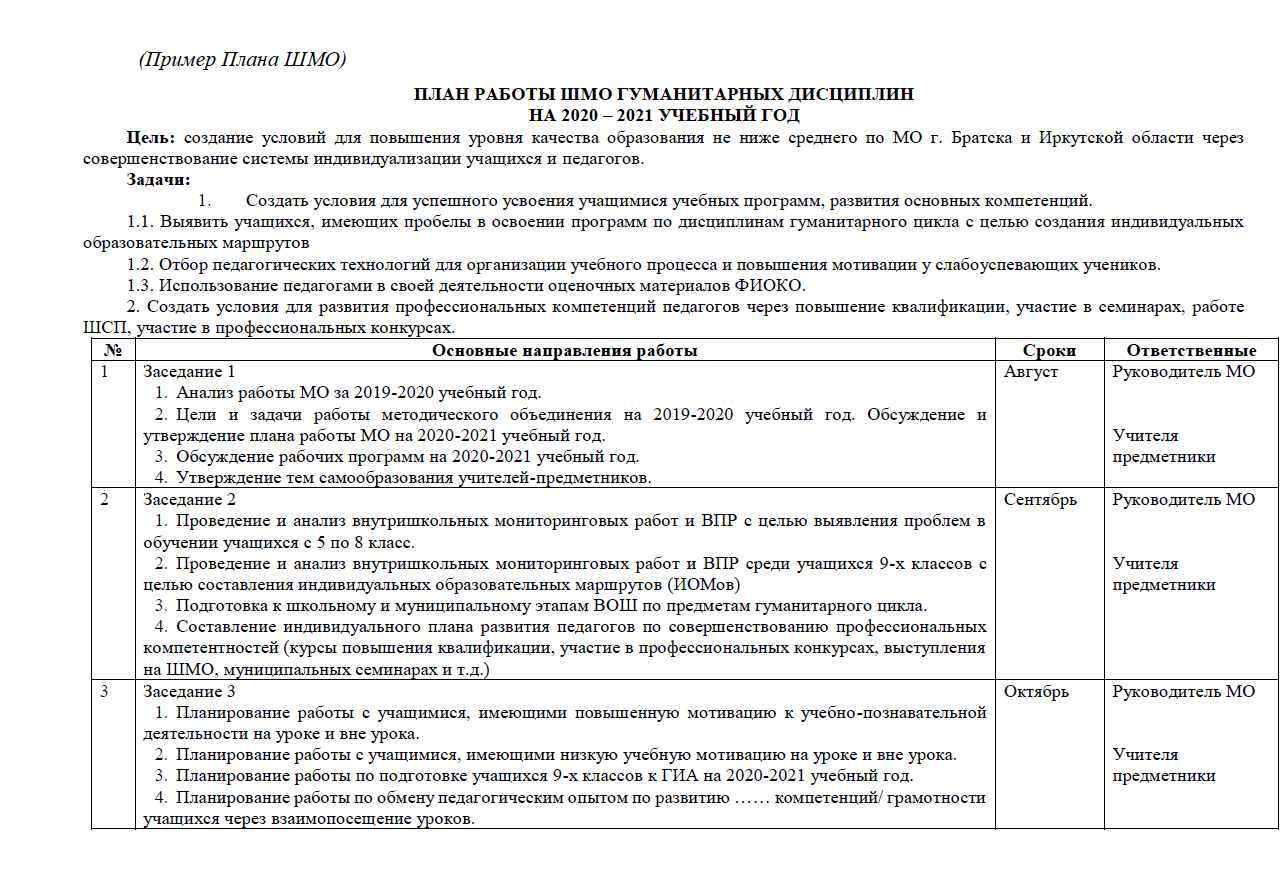 МБОУ «Школа №19»
Низкий уровень оснащения школы
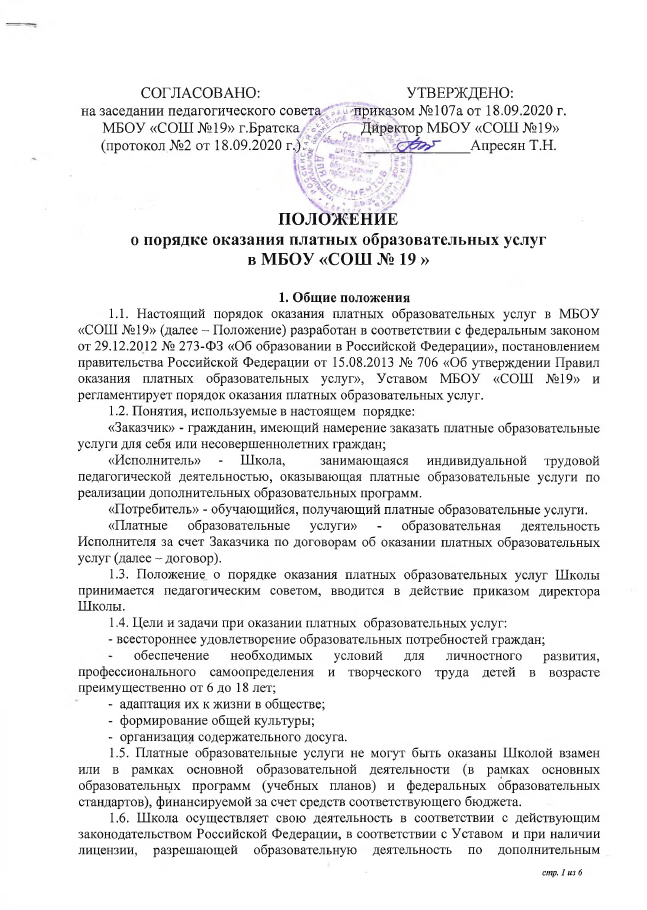 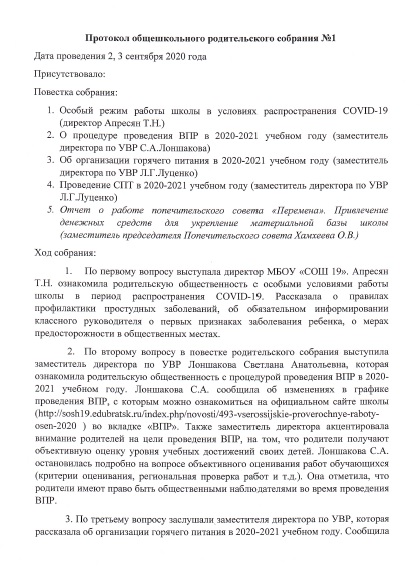 МБОУ «Школа №19»
Низкая учебная мотивация
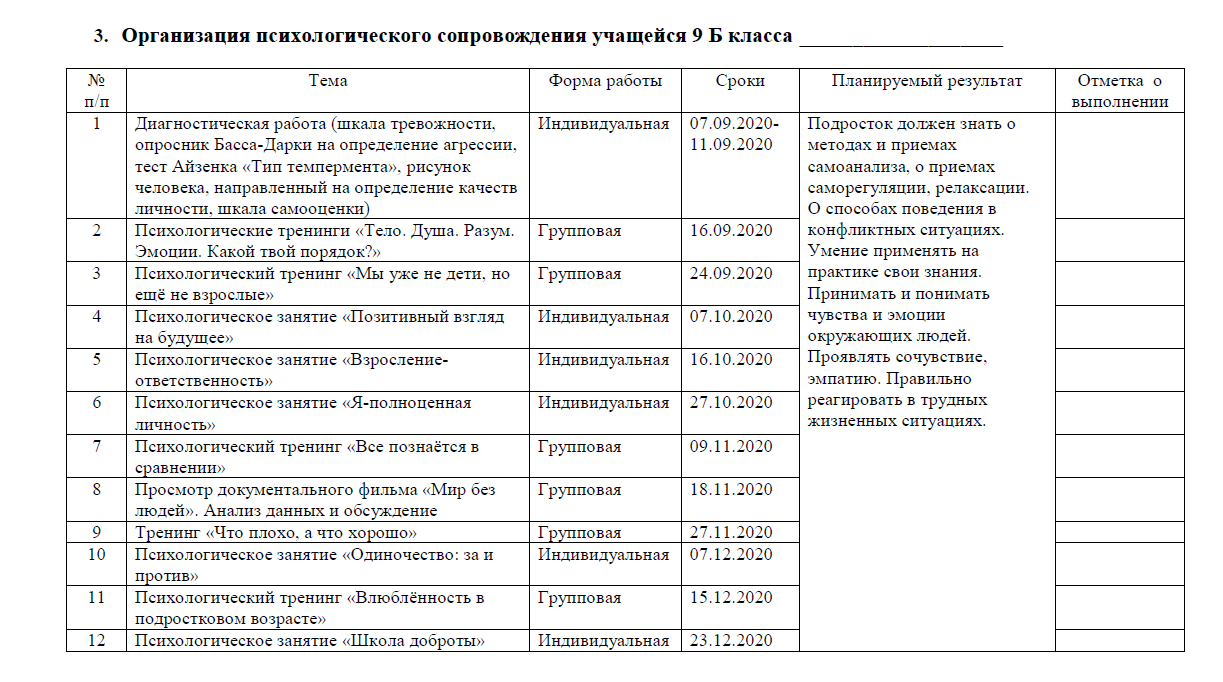 МБОУ «Школа №19»
Низкая учебная мотивация
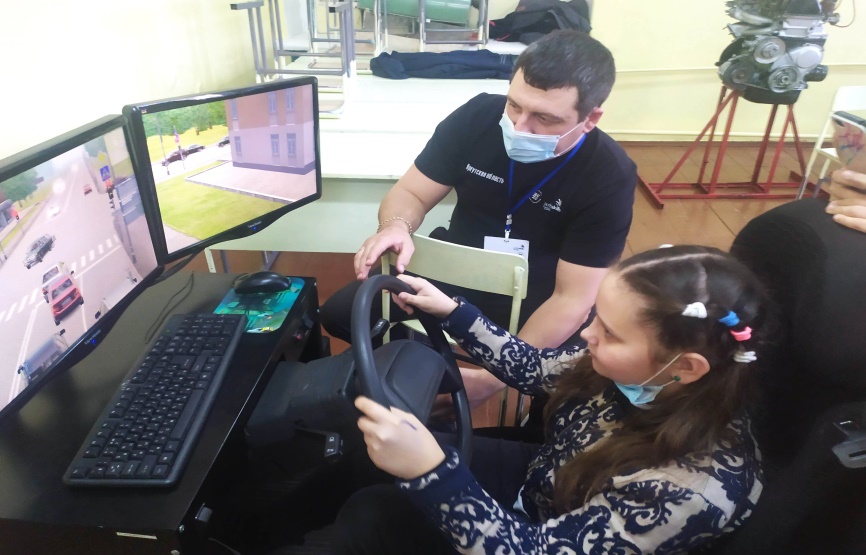 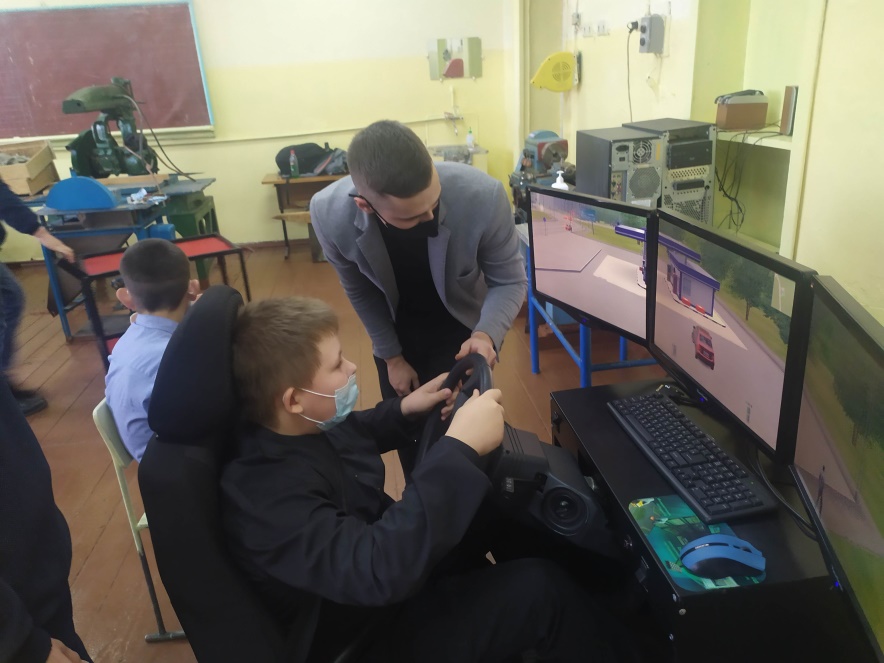 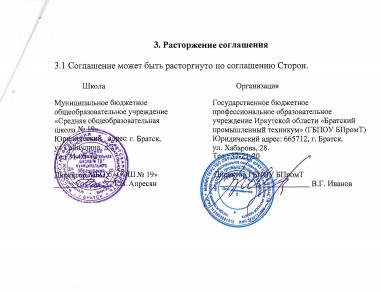 МБОУ «Школа №19»
Высокая доля обучающихся с рисками учебной неуспешности
План повышения качества образования во 2Б классе
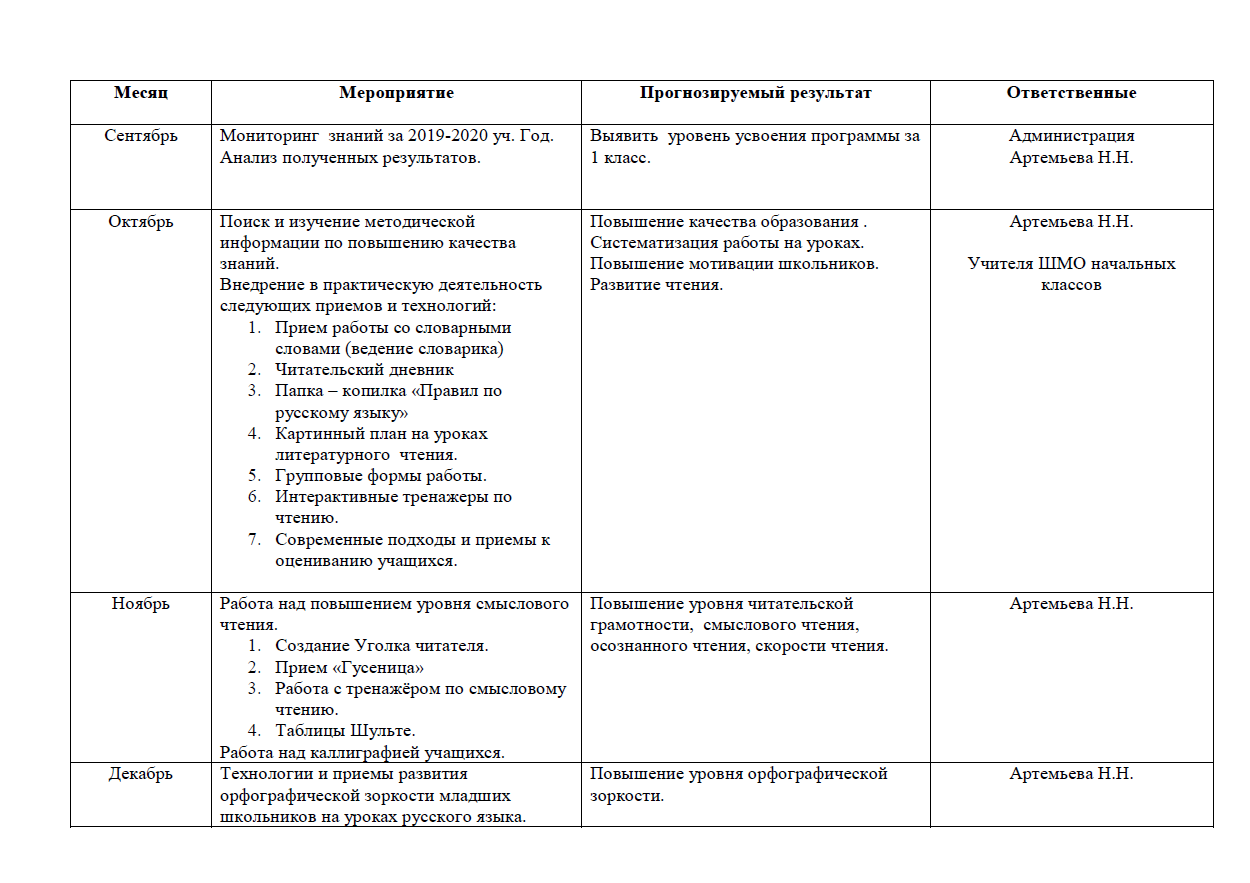 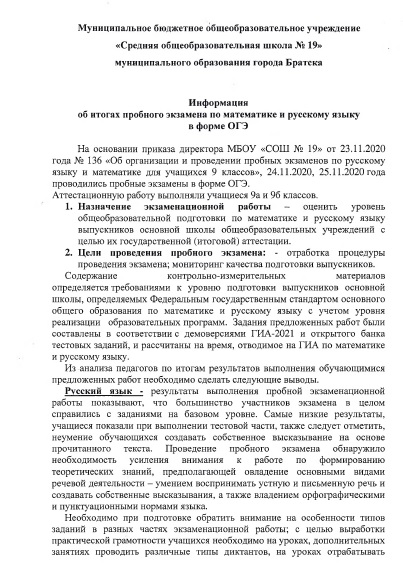 МБОУ «Школа №19»
Низкий уровень вовлеченности родителей
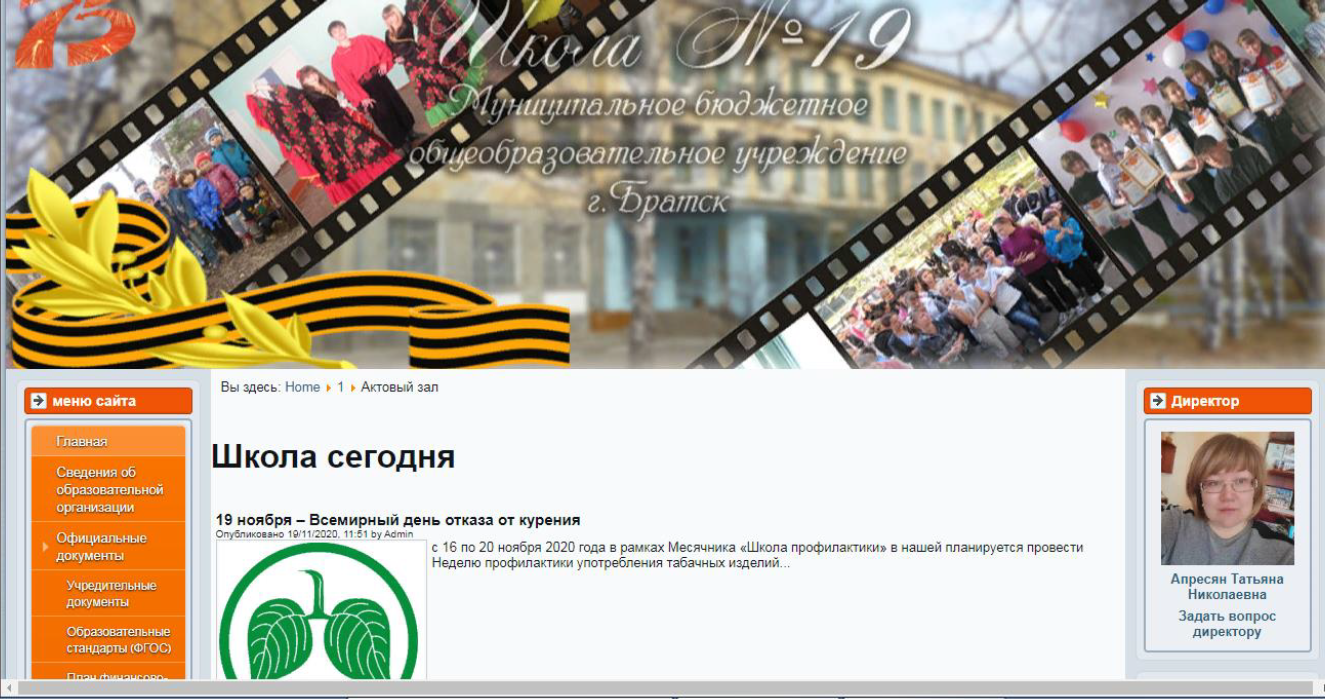 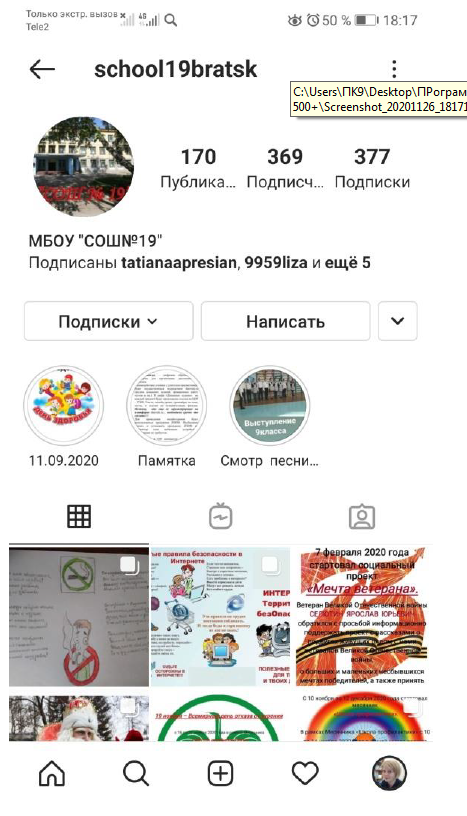 МБОУ «Школа №19»
Дефицит педкадров
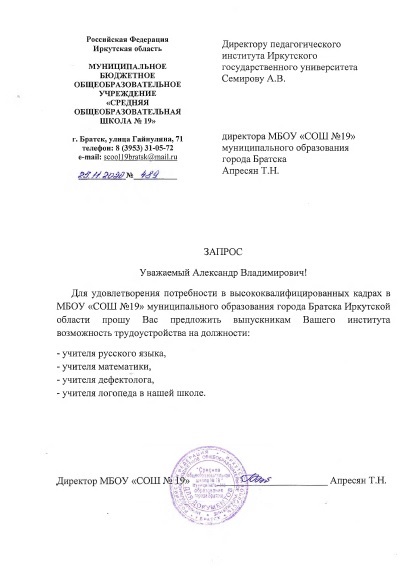 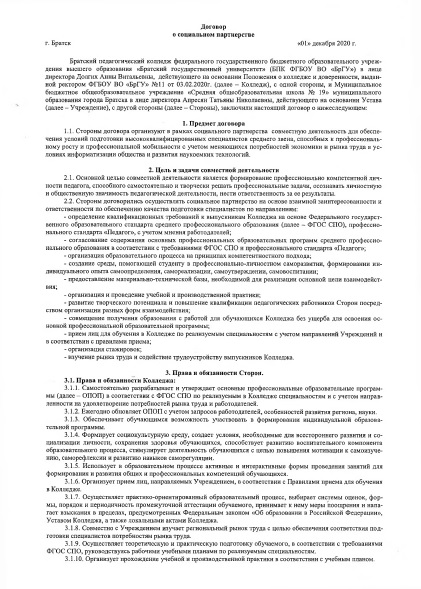 Миссия школы:
ШКОЛА ДЛЯ ВСЕХ И КАЖДОГО! Не искать ПОДХОДящих детей, НО искать ПОДХОД к каждому ребёнку!
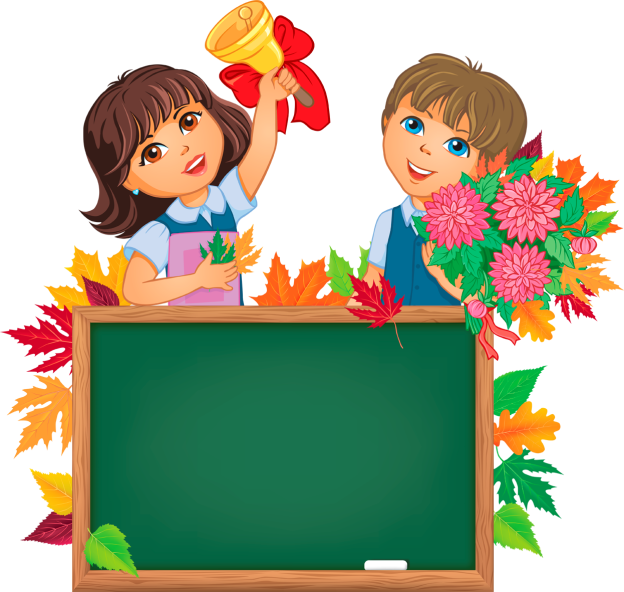 МБОУ «Школа №19»